إعداد التقارير
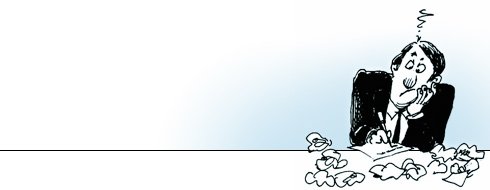 الأهداف:
التعرف على ماهية التقرير.
التعرف على هيكل كتابة التقرير.
إبراز أهم مواصفات مُعِد التقرير.
ماهية التقرير
يُعد التقرير وسيلة من وسائل الاتصال بين الأشخاص, و يقرر فيه كاتبه حقائق موضوعية من أمرٍ مُعين يصف فيه عملًا أو حدثًا وقع له أو لغيره أو برامج أو اجتماعاتٍ ... و تتنوع الحقائق المعروضة فيه وفق نوع الموضوع.

و يحتاج التقرير إلى تنظيم في عرض المعلومات و دقةٍ و وضوح, مع البُعد عن الاستنتاجات المُتسرعة و التعليقات الشخصية. و يتضمن التقرير في آخره توصيات و مُقترحات و ملاحق (إن وجدت).
تــــم.
1ـ بعد تعرفك على ماهية التقرير، اقترحي تعريفًا للتقرير، ودونيه على ورقة المشاركة التفاعلية.
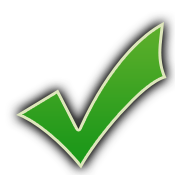 لــــم يتم.
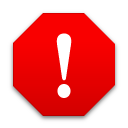 بعد انتهائك من التدوين قبل انتهاء الزمن المحدد اختاري تم، وإن انتهى الزمن قبل إتمام التدوين اختاري لم يتم.
تــــم.
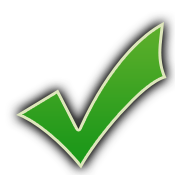 2ـ من وجهة نظرك: ما المواصفات التي يجب أن يتمتع بها مُعد التقرير. دوني إجابتك على ورقة المشاركة التفاعلية.
لــــم يتم.
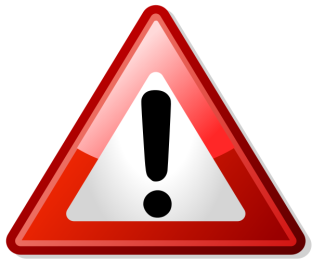 بعد انتهائك من التدوين قبل انتهاء الزمن المحدد اختاري تم، وإن انتهى الزمن قبل إتمام التدوين اختاري لم يتم.
كاتب التقرير
تنقسم الصفات الأساسية لكاتب التقرير إلى: الصفات الذاتية: تشمل تنظيم الأفكار و سلسلتها و عرضها إضافة إلى فن التلخيص و دقة الفهم. الصفات الموضوعية: التزام النزاهة، وتحقيق الموضوعية و الورع في نقل كل الأحداث من غير التغطية أو إبراز وجهت نظر معينة. الصفات الأسلوبية: تدور حول إتقان اللغة، ودقتها ووضوح دلالاتها، و مراعاة القواعد الإملائية و غيرها.و قبل أن يبدأ أي منا بكتابة تقرير عليه أن يسال نفسه:- هل لدي اقتناع بإعداده أم لا؟- ما المطلوب مني بالتحديد ؟- ما الهدف من إجراء هذا التقرير؟ - هل لدي القدرة الكافية لإنجازه؟هذه الأسئلة توفر العديد من المزايا التي تساعد معد التقرير في إكمال عمله بشكل جيد.
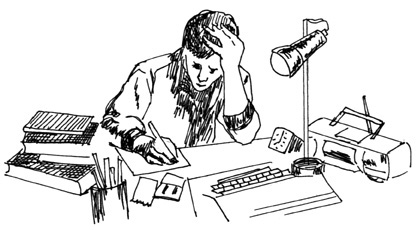 يختلف باختلاف الغرض الذي أُعد من أجله.
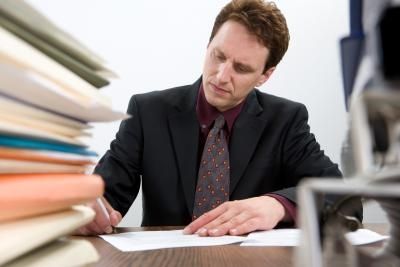 من أمثلة التقارير الدورية اليومية:
معدل أداء الإنجاز.
إجمالي الإنتاج.
الحضور والانصراف.
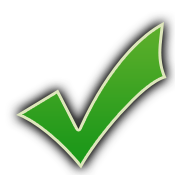 طلبيات الشراء.
جميع ما سبق.
يتوقف شكل التقرير على المستوى الذي يقدم إليه, فالتقرير الذي يقدم إلى رئيس مجلس الإدارة يختلف في شكله عن التقرير الذي يقدم إلى رئيس القسم أو مدير الإدارة. و لذا يمكننا القول بأنه لا يوجد شكل جامد و محدد للتقرير, بل ينبغي أن تكون هناك مرونة في تحديد شكل التقرير و ذلك حسب المستوى الإداري و التنظيمي الذي يقدم إليه التقرير.
هيكل التقرير:
مكونات التقرير
صلي عنصر من العناصر التالية بالمكون الذي ينتمي له.
اقتراحات وتوصيات
تحليل البيانات
موضوع التقرير باختصار
ملخص التقرير
عرض تفصيلي للبيانات
مراحل وخطوات إعداد التقرير
صلي عنصر من العناصر التالية بمرحلة كتابتها.
تحديد موعد تقديم التقرير
مرحلة وضع الخطة
مرحلة التحضير
ترتيب الأفكار في شكل فقرات
النظر في شكل الطباعة
مرحلة الكتابة
مرحلة المراجعة
كتابة المقدمة والاستنتاجات
انتبه
قد تؤدي عملك بشكل جيد ثم تعرض النتائج بتقرير سيء فيؤخذ عنك انطباعٌ سيء على الرغم من اجتهادك في العمل. 
لذلك فإن كتابة التقارير قد تؤثر على مستقبلك الوظيفي لأنها أحد الأدوات الأساسية للاتصال بمديريك. 
إن لم تستطع تقديم تقارير واضحة وجيدة لمديريك فإن هذا لن يساعدهم على تأدية عملهم وبالتالي سينعكس على تقييمك وترقياتك.
هل مواصفات التقرير الجيد تختلف من مؤسسة لأخرى؟
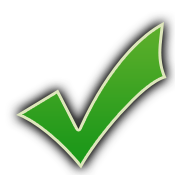 هل مواصفات التقرير الجيد تختلف من مؤسسة لأخرى؟
هناك أمور تختلف حسب ثقافة المؤسسة وهناك أمور لا تختلف. فوضوح التقرير واشتماله على المعلومات الأساسية وتوضيحه وتنظيمه هي من الأمور التي لا خلاف عليها. ولكن قد تجد بعض المؤسسات التي تفضل  الإطالة في التقرير بينما مؤسسات أخرى تُفضل التقارير القصيرة جداً.
انتبه
التقرير الفعال يصيب الهدف الذي أُعد من أجله مباشرة.
التقرير الفعّال يشتمل على الجداول و الأشكال الرسوم البيانية و التوضيحية تقوم بدورٍ هامٍ و فعال في تلخيص المعلومات, و إبراز المُقارنات و عرض البيانات الشفوية بعيدًا عن مجهول الأرقام.
عمل الطالبتين:عبير الشهريسكينة العبدالله
معلمة المادة:
أ/ عايدة العتيبي